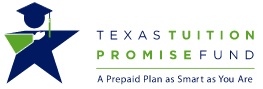 Linda Fernandez
Program Manager and CFO
Comptroller’s Office
Educational Opportunities and Investment Division
Linda.fernandez@cpa.state.tx.us
512-463-4863
800-531-5441, EXT. 3-4863
What is it?
2
The Texas Tuition Promise Fund (TTPF) is the state’s newest prepaid tuition plan created by HB 3900 in the 80th legislative session.
Allows purchasers to prepay future tuition costs at today’s prices.
The first contracts were sold in Sept 2008.
Annual enrollment Sept 1 through Feb 28/29.
Approximately 18,000 contracts have been sold to date ($316 million in contracts).
Sales prices are based on the annual surveys of Texas public colleges and universities.
Who manages the new plan?
3
The Texas Prepaid Higher Education Tuition Board (Board) is charged with administering the plan.
Board members are appointed and must possess knowledge, skill, and experience in higher education, business, or finance.
The Board was required to either contract with the UT Board of Regents to manage and invest the assets of the plan or contract with one or more private investment professionals to serve as plan manager.
The Board hired OppenheimerFunds, Inc. as the plan manager and Ennis Knupp as the investment consultant. 
The Board approves the asset allocation.
The Board oversees selection of the underlying investments.
Legislation requires “prudent person” investing.
Does it work like the Texas Guaranteed Tuition Plan (TGTP)?
4
No. TGTP, the state’s original prepaid plan, pays a flat hourly reimbursement rate for tuition and required fees based on annual reimbursement rates for the various plan types (Senior, Junior, Private). 
TGTP rates are set by the Texas Prepaid Higher Education Tuition Board based on the annual surveys of schools. 
TGTP Example: UT bills for 4 hours in the current academic year and the beneficiary has a Senior Plan - the hours are paid at $230.06 per hour = $920.24. 
TGTP pays up to the weighted average tuition rate (WAT) per the statute and Texas public schools have to accept it as payment in full for tuition and required fees.
TGTP benefits constitutionally guaranteed.
TGTP was closed to new enrollment in 2003.
How does the new plan work?
5
Texas Tuition Promise Fund (TTPF) is sold in units. One unit represents 1% of one 30 semester credit hour academic year (100 units = one academic year).
Purchasers can buy any combination of Type I, Type II, or Type III units for use at in-state or out-of-state public, private, or career schools.
Type I units cover tuition and required fees at up to the most expensive Texas public 4-year school.
Type II units cover the weighted average cost of tuition and required fees at Texas public 4-year schools.
Type III units cover the weighted average cost of tuition and required fees at Texas Public 2-year schools.
Pays undergraduate tuition and required fees only.
TTPF does not have a constitutional guarantee, however, Texas public schools must accept units in payment of tuition.
Example of # of Units Required for 100 Hours 2009-2010 Academic Year
6
Example: Type II Tuition Redemption
7
Cost exceeds
benefits.
Cost is equal 
to benefits.
Cost is less
than benefits.
What does the TTPF pay to the school?
8
The amount paid to Texas public schools is set by statute (Education Code, § 54.765):
Plan pays lesser of:
Amount paid by purchaser for units, plus earnings, 
Earnings = greater of:
actual return on investments OR
5% return on investments, subject to the availability of money in the fund for that purpose
	OR
101% of then-current tuition and required fees charged by the school at the time of redemption
How much is paid to Texas private or out-of-state schools?
9
Private, career, or out-of-state colleges will receive the lesser of:
Redemption value of the tuition units if redeemed at a Texas public college, 
OR
Amount paid for the tuition units adjusted for actual net earnings, including any negative earnings
How are units priced for sale?
10
Unit sales prices are set annually based on the annual surveys of Texas colleges and universities.
Texas public school tuition and required fee costs are divided by 100 units to arrive at a per unit price.
Type I units are based on the most expensive Texas public 4-year school ($103.40/unit for 2009-2010 enrollment based on UT Dallas Guaranteed Tuition).
Type II units are based on the weighted average of Texas public 4-year schools tuition and required fees ($71.75/unit for 2009-2010 enrollment).
Type III units are based on the weighted average of Texas public 2-year schools tuition and required fees ($17.78/unit for 2009-2010 enrollment).
What are the purchaser’s payment options?
11
Lump Sum
Pay-As-You-Go
Pay whatever you can, whenever you can, minimum $15 payments, must purchase at least one unit to establish account
Installment Plan
5 year
10 year
# of years until matriculation
Installment plans are subject to a 8% finance charge.
Purchaser can buy maximum of 600 Type I units or the equivalent number of Type II or III units.
Will the school invoice the TTPF in a manner similar to TGTP?
12
TTPF legislation requires written authorization from the purchaser instructing the Comptroller to pay benefits.
For TGTP the schools invoice the plan based on the number of hours at a pre-set reimbursement rate. 
For TTPF, schools will not know the amount to be paid by the plan for a specific beneficiary until payment is made.
How will the school know the amount the plan should pay?
13
Each time the plan pays benefits, the amount paid to the school will differ between participants since the earnings are based on the date and amount of each participant’s payments and the portfolio’s net earnings rate for the months the payments were invested.
Net earnings means the portfolio earnings as adjusted for program costs. 
The statute does not allow costs to be recovered from the purchasers. “The assets of the fund may be used to pay the costs of program administration and expenses” (Education Code, §54.767 (1)).
What program costs are deducted from the earnings?
14
Plan manager investment management fees
Record keeping fees
Investment consultant fees
State administrative fees used to fund state expenses including annual audits of the plan and outside legal expenses
Will this plan have the same financial issues as the original plan?
15
No. Since payments to schools are tied to net earnings not tuition increases, the new plan should never be in a negative financial position. The original plan kept pace with the WAT irrespective of the plan earnings. Over the life of the original plan, average tuition has increased 8.9% per year while plan earnings have averaged 4.9%.
Other safeguards built into the new plan include:
$25 Administrative Fee for Financial Stability
3-Year Holding Period Prior to Redeeming Tuition Units
8% Fee on Installment Contracts
Cap on Refunds (2% below actual not to exceed 5%)
Program May Be Suspended or Terminated
Program Suspension or Termination
16
Board may suspend enrollment to ensure actuarial soundness.
Comptroller can recommend termination if program is financially infeasible.
Contracts remain in effect at termination if:
Beneficiary accepted by or enrolled in college
Beneficiary is projected to graduate within 3 years of program termination
General
17
Due to the legislative 3-year holding period requirement, no benefits will be paid until June 2011.
Risk is borne by Texas public schools. Those whose tuition and fee increases outpace net earnings will receive less than their actual tuition and required fees. Those whose tuition and fee increases are equal to or less than net earnings will be rewarded by receiving up to 101% of their current tuition and required fees.
Texas residency is established at the time of purchase.
Plan participants will receive handbooks and program ID cards.
Purchasers can change beneficiary, cancel contract for a refund, or transfer to another 529 plan.
Portal
18
Purchasers will enter information to direct payment to schools through a custom user portal.
Purchaser will designate school to be paid.
Purchaser will designate type(s) and number of units to be redeemed.
Purchaser will enter school invoice #, date, amount, student ID, etc.
Portal will generate confirmation notice and payment for school.
Your feedback is important, your involvement critical
19
A few of our questions for you:

Should we convert our payment to semester credit hours paid? For example, payment represents the tuition and required fees for 11.25 semester credit hours (out of 15.00 semester credit hours). The remaining hours could be billed to student at the regular tuition and required fee rates charged to other students.
Should we convert our payment to % of tuition and required fees paid? For example, payment represents 75% of the tuition and required fees (out of 15 semester credit hours).
When does the school want payment notice - as purchasers approve distributions, daily, monthly….?
If allowable by our Open Records Division, would the schools like inquiry access for all TTPF accounts?
Other….
TASSCUBO Participation
20
TASSCUBO representation on TTPF Portal Design and Implementation Team (CPA Staff, Plan Manager, TASSCUBO Representatives).
Consider designating at least one representative who is a TTPF account owner.
Portal design is in draft stage with amble time for changes.
Programming, testing, and implementation must be fully completed by April 2011.
Meetings will be in Austin when necessary and by conference call when possible.
Contact Information
21
Linda Fernandez
512-463-4863
800-531-5441, ext. 3-4863
linda.fernandez@cpa.state.tx.us
Website for more information on plan:
https://www.texastuitionpromisefund.com/
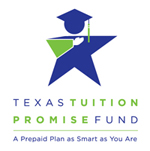 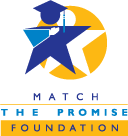